Figure 3.  (A, B) Electron micrographs showing VIP immunopositive synaptic boutons (peroxidase labelling) making type II ...
Cereb Cortex, Volume 12, Issue 9, September 2002, Pages 961–974, https://doi.org/10.1093/cercor/12.9.961
The content of this slide may be subject to copyright: please see the slide notes for details.
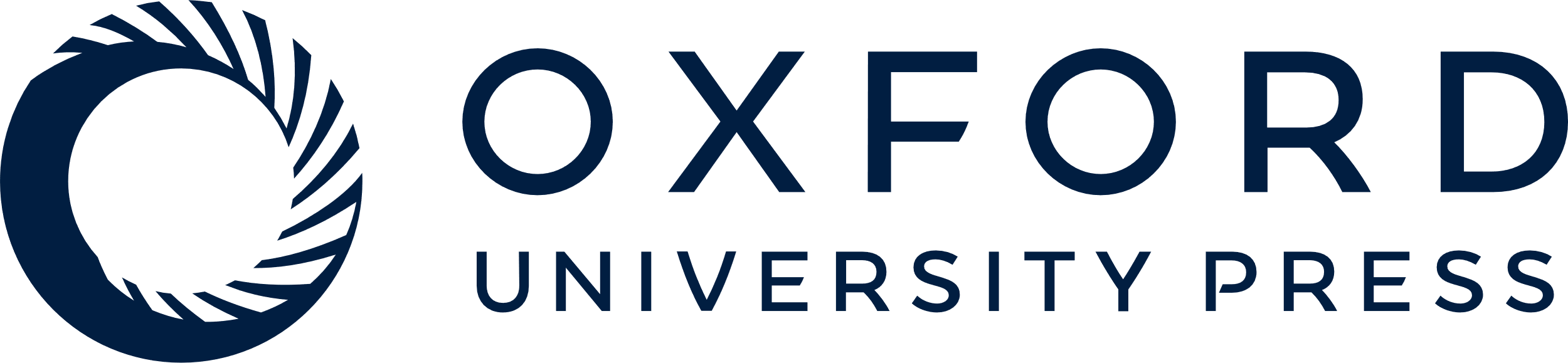 [Speaker Notes: Figure 3.  (A, B) Electron micrographs showing VIP immunopositive synaptic boutons (peroxidase labelling) making type II synapses on two dendritic shafts (double arrows). The VIP positive boutons are immunoreactive for mGluR7a at their presynaptic active zone (gold/silver particles). Numerous other boutons making type I synapses are also immunopositive for mGluR7a at their presynaptic active zone (arrows). Note that the VIP positive boutons have as many, or occasionally more, gold/silver particles as the presumed glutamatergic boutons. Scale bars: 0.5 μm.


Unless provided in the caption above, the following copyright applies to the content of this slide: © Oxford University Press]